Megvalósult álmok
Helyzetjelentés a szegediKarikó-webarchiválásról
404 konferencia
2023. November 29.
Előzmények
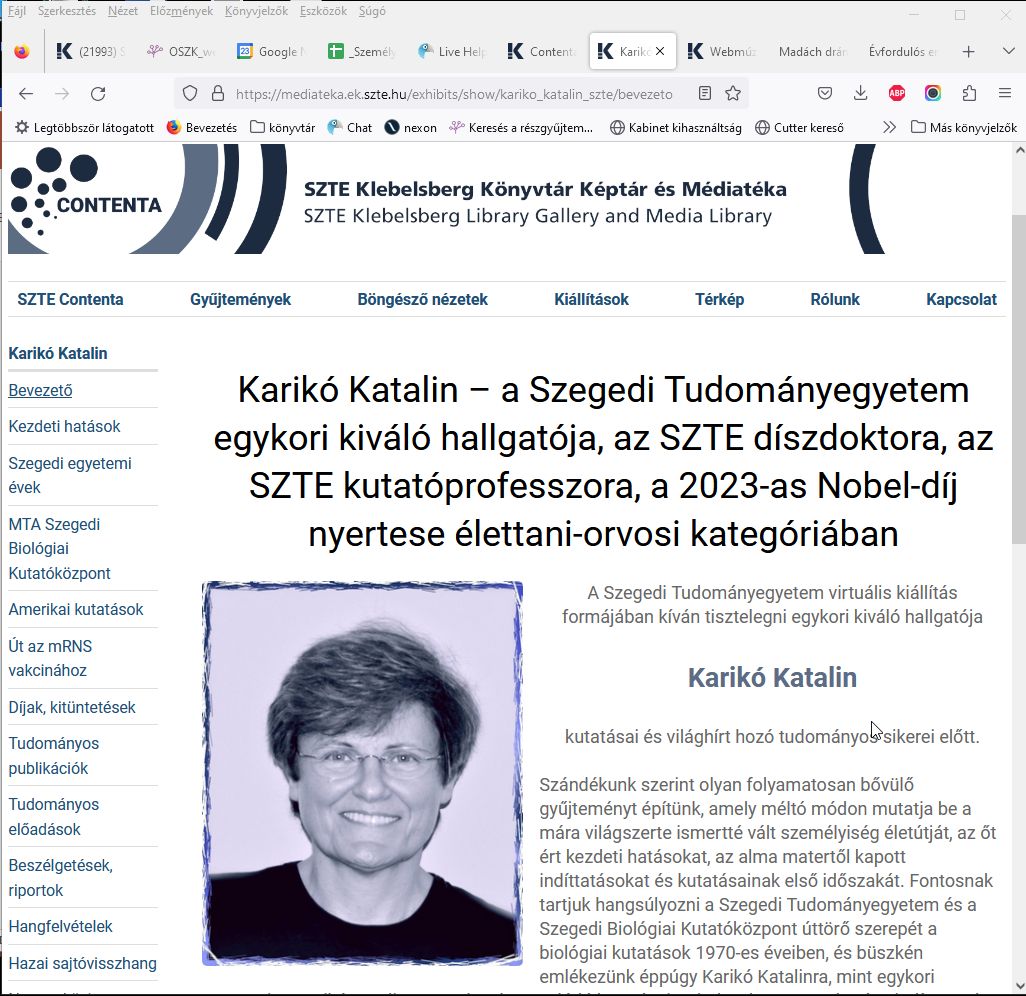 Hagyományos kiállítások – tárlók, vitrinek dokumentumok, fényképek, tárgyak
Virtuális kiállítás – szöveges anyagok, képek, linkek
Egyetemünk korábban élt kiemelkedő tudósainak bemutatása
Szegedhez köthető jelesebb személyiségek (Baka István, Szent-Györgyi Albert)
Évfordulók kapcsán készült kiállítások, egyetemi, tanszéki vonatkozásokkal(Dante halálának 700. évfordulója)
Karikó Katalin kiállítás
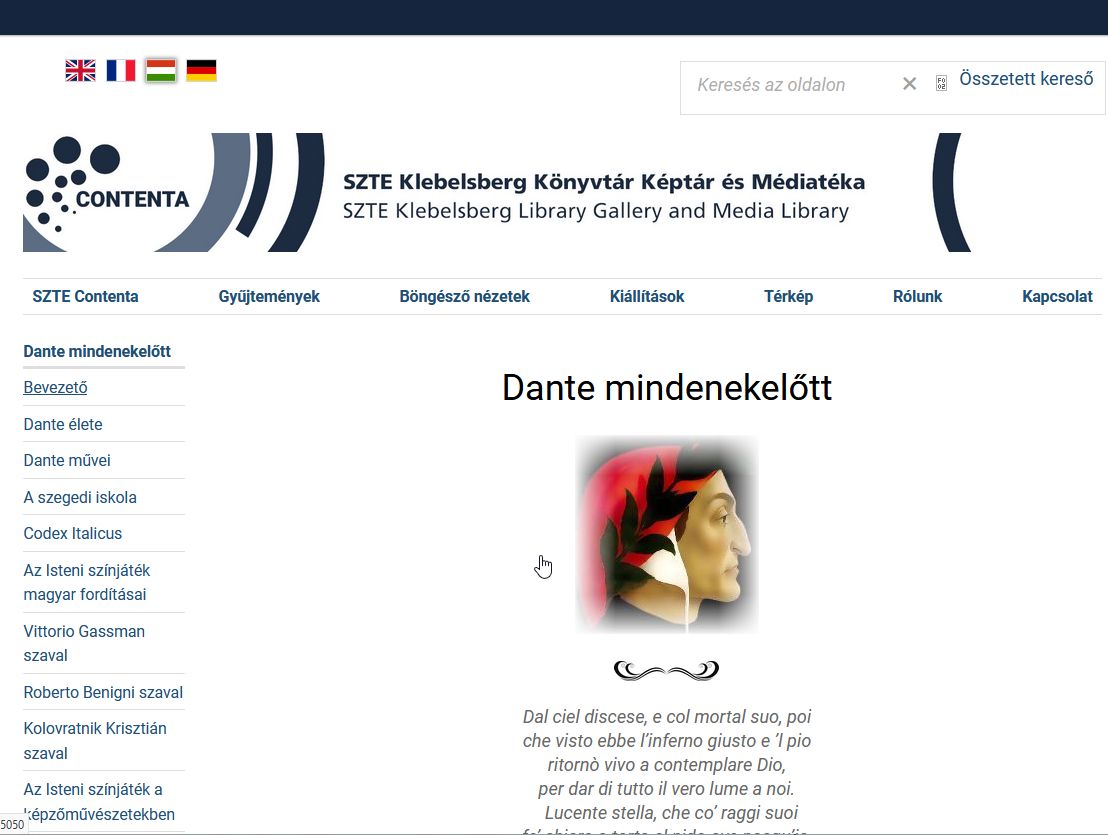 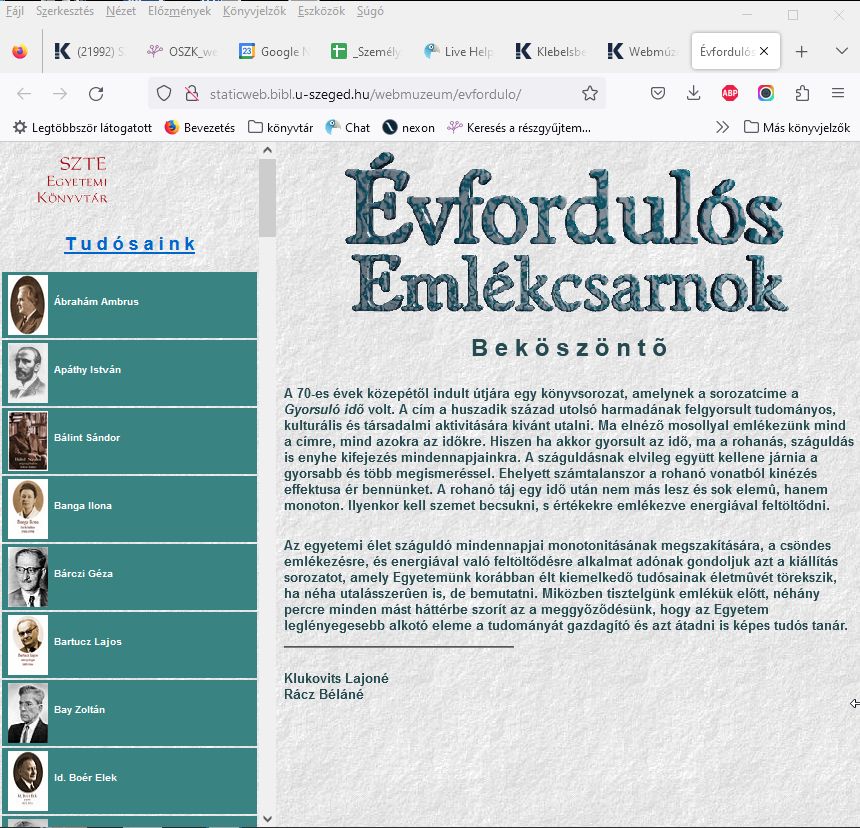 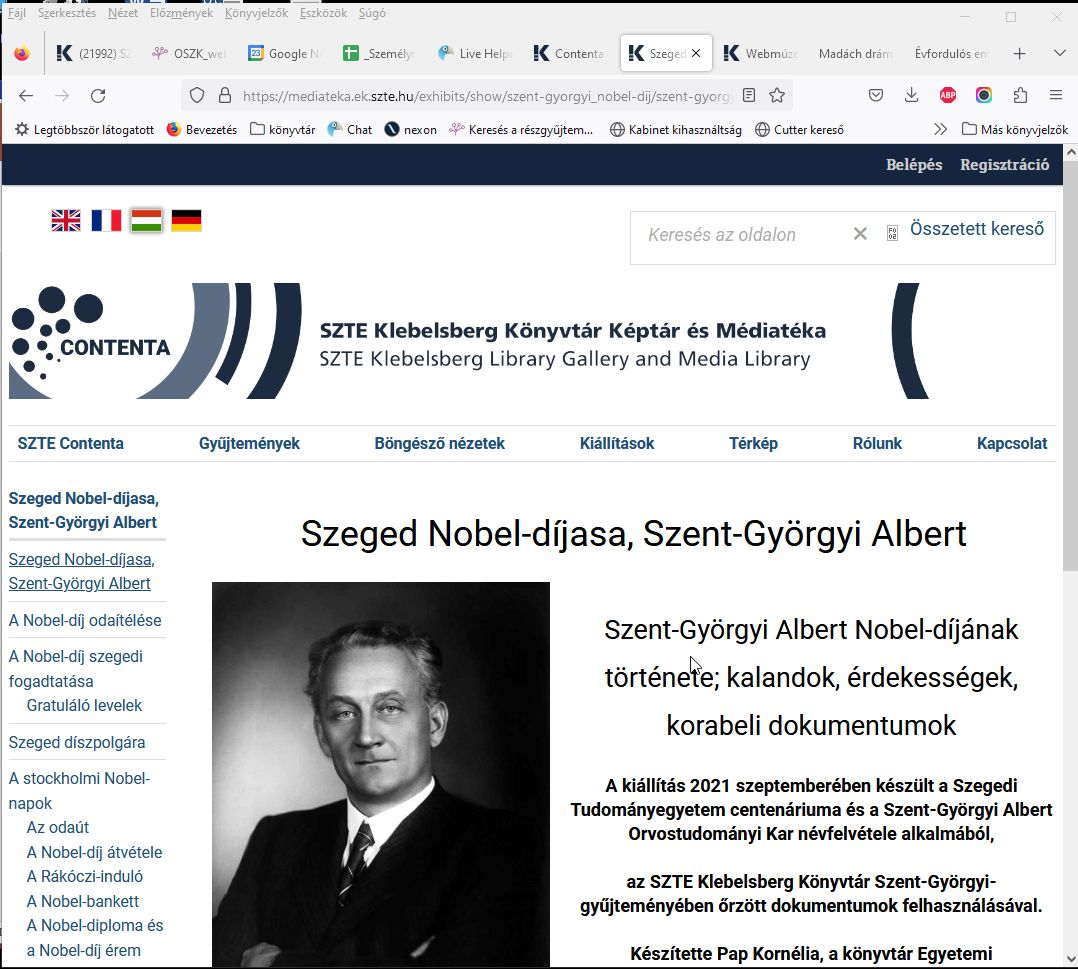 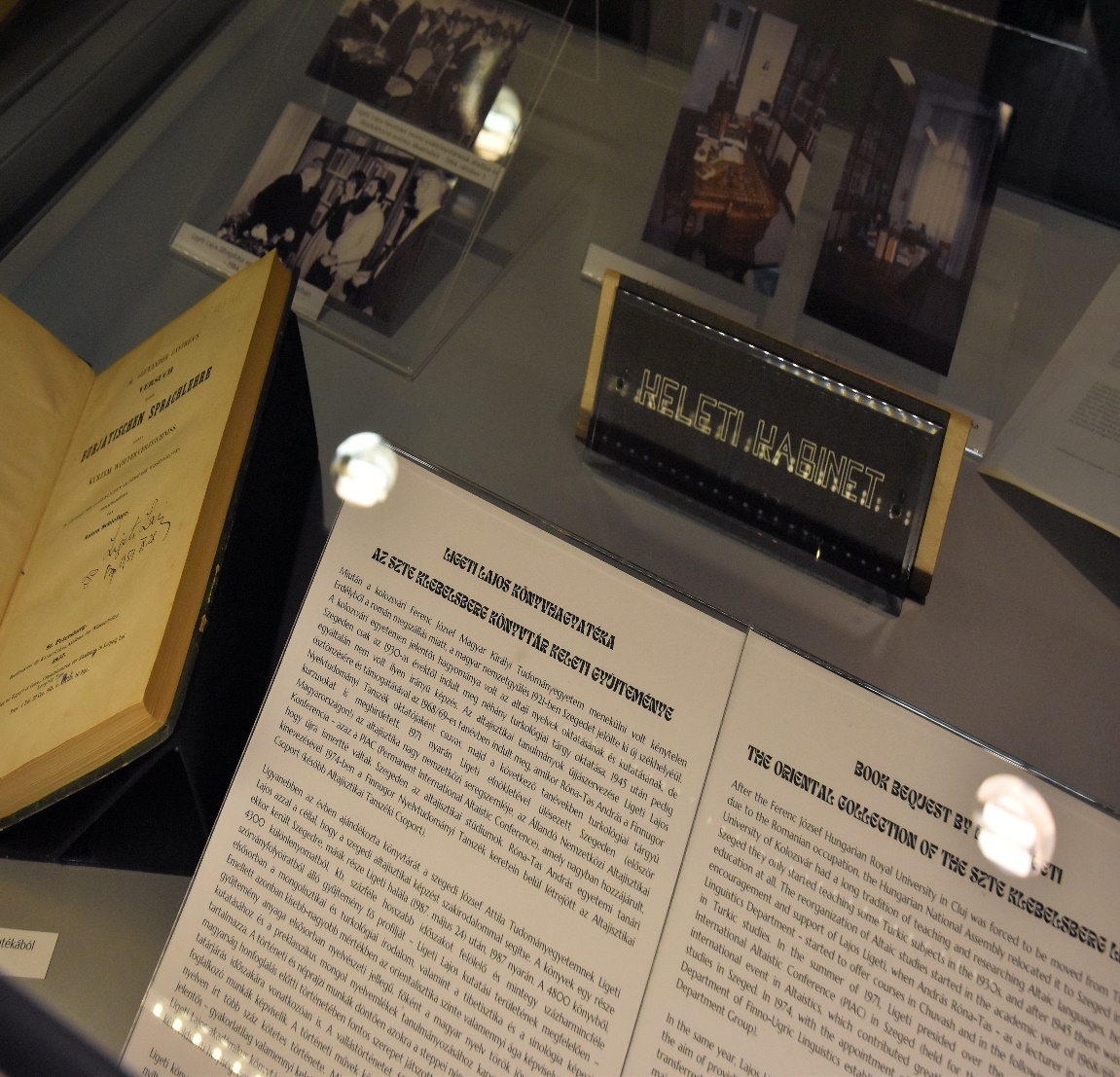 A kiállítás létrejöttének kezdetei
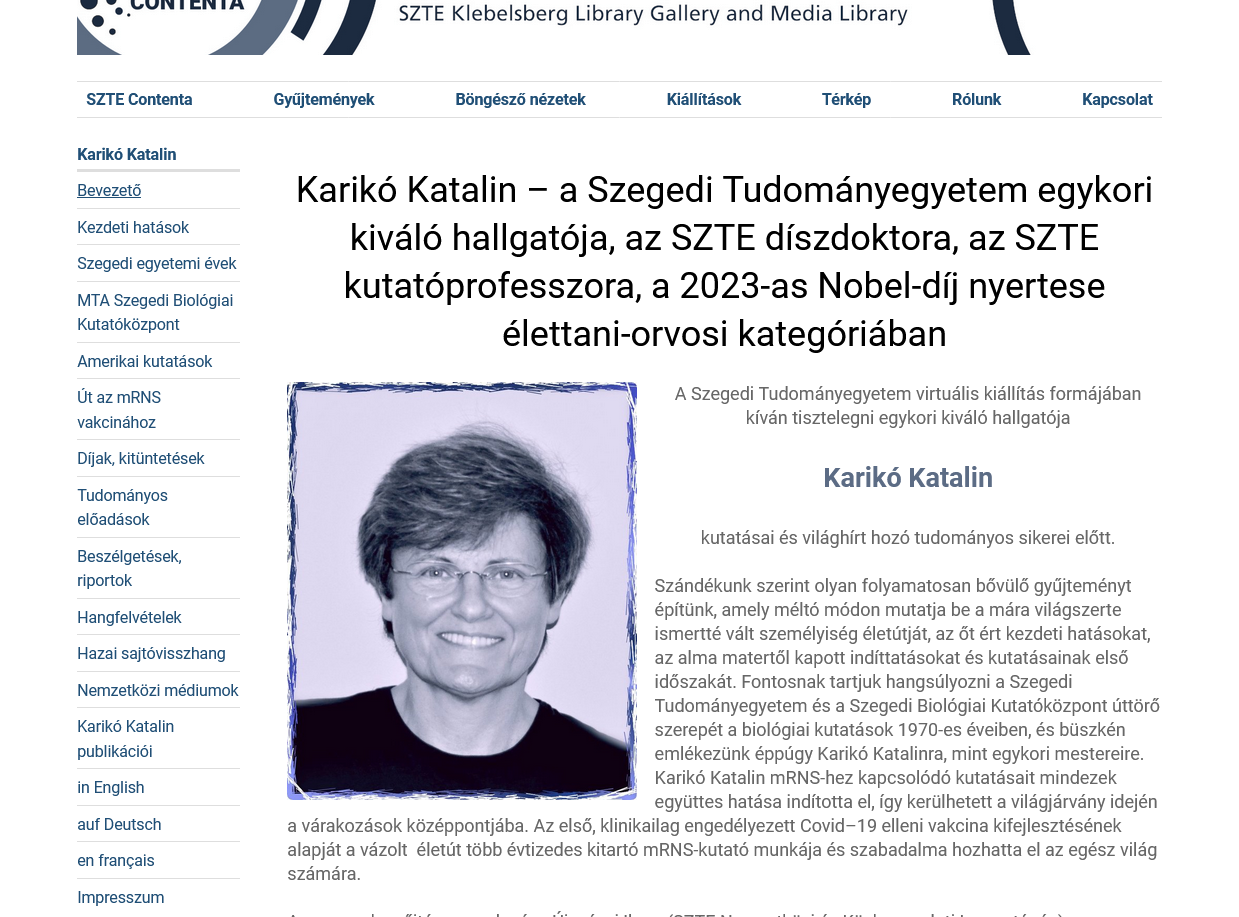 Az anyagok gyűjtése, gondozása Újszászi Ilona (SZTE Nemzetközi és Közkapcsolati Igazgatóság) kezdeményezéséből valósult meg 

2021 május 21-ei szegedi díszpolgári cím elnyerése volt az apropója a kiállítás létrejöttének
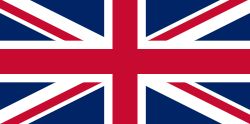 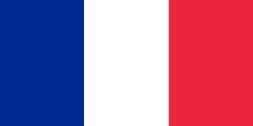 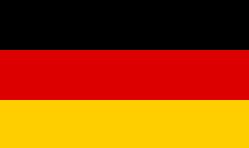 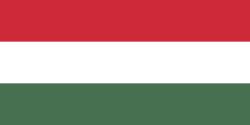 A kiállítás elérhetősége: Contenta Repozitóriumok oldala/SZTE Képtár és Médiatéka/Kiállítások
Az idei munka
2023-as év jellemzője: a kapott ill, archivált  anyagok főleg internetes forrásokból (képek, videók (főleg Youtube), hanganyagok)

Eredmény: hanganyagok, videók felhasználása - beágyazással, szerzői jogok kérdése egyelőre kikerülve

Képek felhasználása: főleg egy-egy díjátadóhoz, eseményhez kapcsolódva (forrásuk zöme még 2021-2022 folyamán közvetlenül Karikó Katalintól -– rendkívül gazdag, exkluzív anyag – feldolgozásuk folyamatban – készülőben egy Album c. fejezet)
A kiállítás újdonságai
A Karikó Katalin sajtóarchívum elérhetővé vált a kiállítás kapcsolódó fejezetében

előzménye:
Contenta/UnivHistória részeként: önálló sajtóarchívum létrehozása a Karikó Katalinról szóló online és nyomtatott cikkek, hírek összegyűjtésére
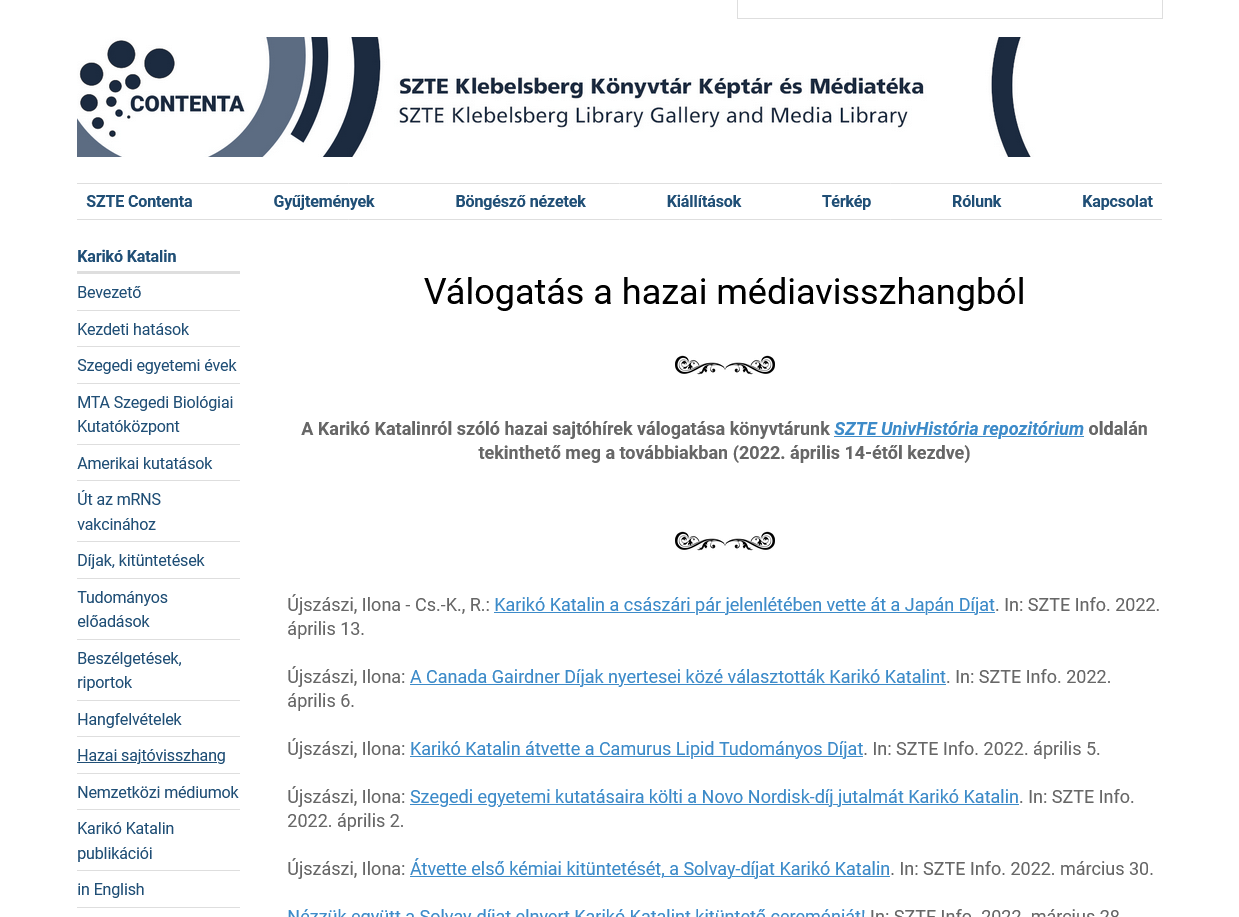 Jelenlegi megoldások
nemzetközi sajtóorgánumok
Google News (angol/német/francia/olasz/spanyol)
SZTE híreinek forrásait alapul véve

hazai sajtóorgánumok
folyamatos kigyűjtés az önálló sajtóarchívumból (alapja az Egyetem által naponta megküldött sajtófigyelés) - Contenta/UnivHist
képek
szerzői jogi kérdések 
egyelőre csak az archiválás a cél
Látogatottsági statisztika
2021. április 22. - 2023. november 14.
- felhasználók összesen: 7034- megtekintés összesen: 31865

A megnyitása óta 61 országból már közel 32.000 megtekintés. 

A leglátogatottabb a magyar nyelvű oldal, közel 28.000 megtekintéssel,
ennek az adatnak közel 40%-a 2023. október 2-a utáni adat!
A kiállítás anyagai
A Karikó-meghajtó jelenlegi adatai :

videó: 41 GB (2022-es adat: 23 GB)

képek: 11 GB (2022-es adat: 9 GB)

hanganyag: 274 MB (2022-es adat: 160MB)
Méltatások
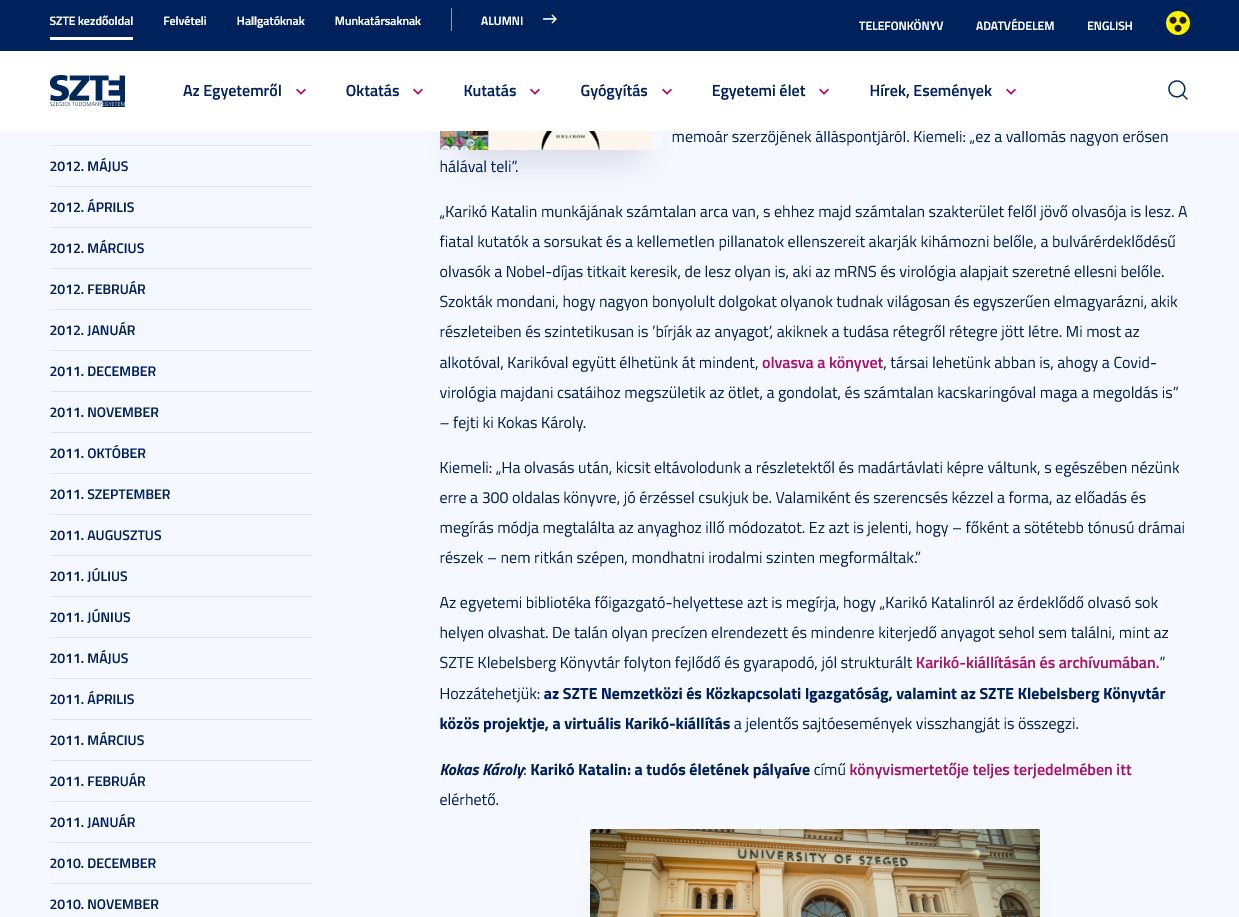 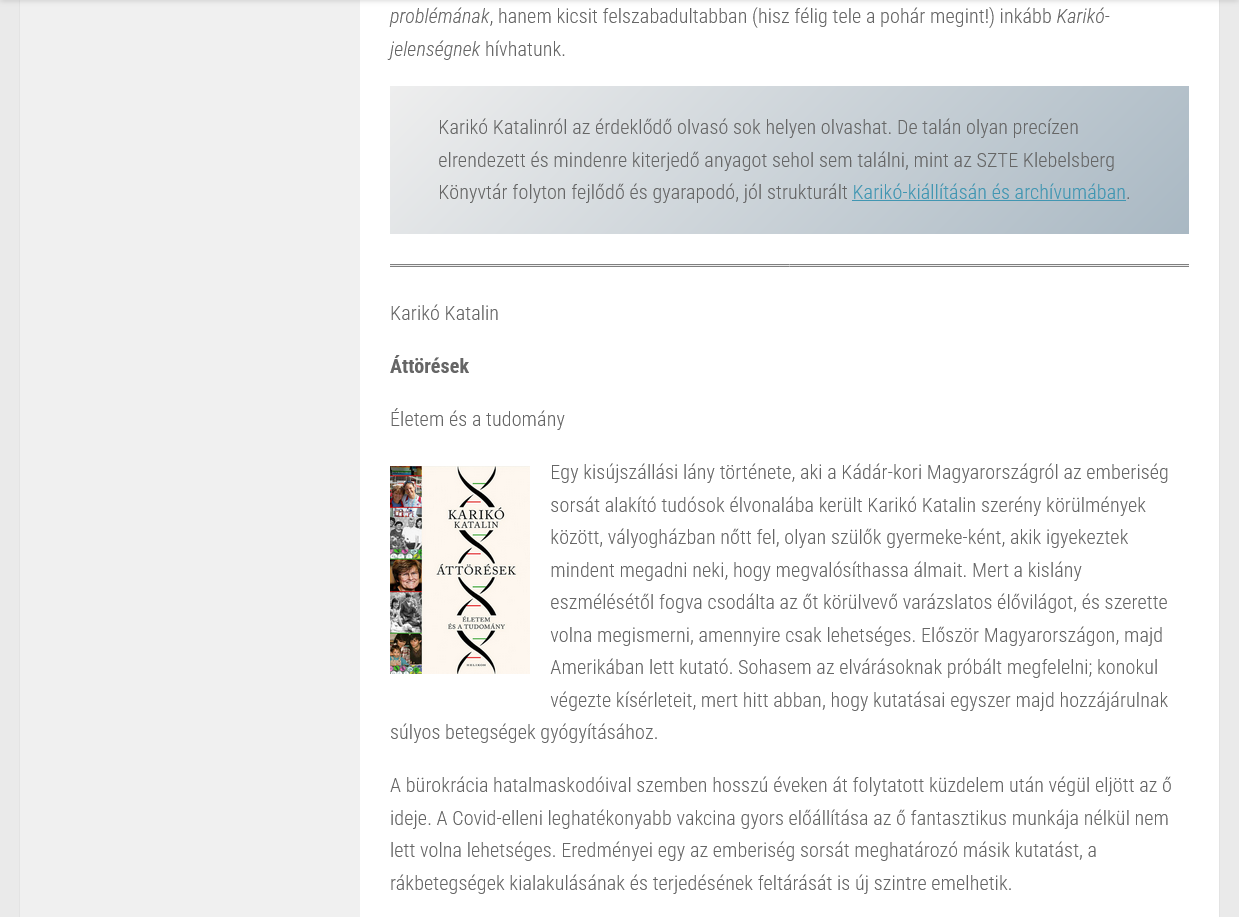 Együttműködés
„c) az OSZK archiválja a KKK Karikó-gyűjteményt tartalmazó webhelyét (https://mediateka.ek.szte.hu/exhibits/show/kariko_katalin_szte éshttps://u-szeged.hu/karikokatalin), valamint a KKK által gyűjtött seedlista (webcímek) tartalmait, továbbá – amennyiben lehetséges – a már nyilvántartott webcímeket továbbiakkal egészíti ki;”
1120 oldal – több mint 20 GB
Szeptember elején megtörténik az első aratás
Seedlista
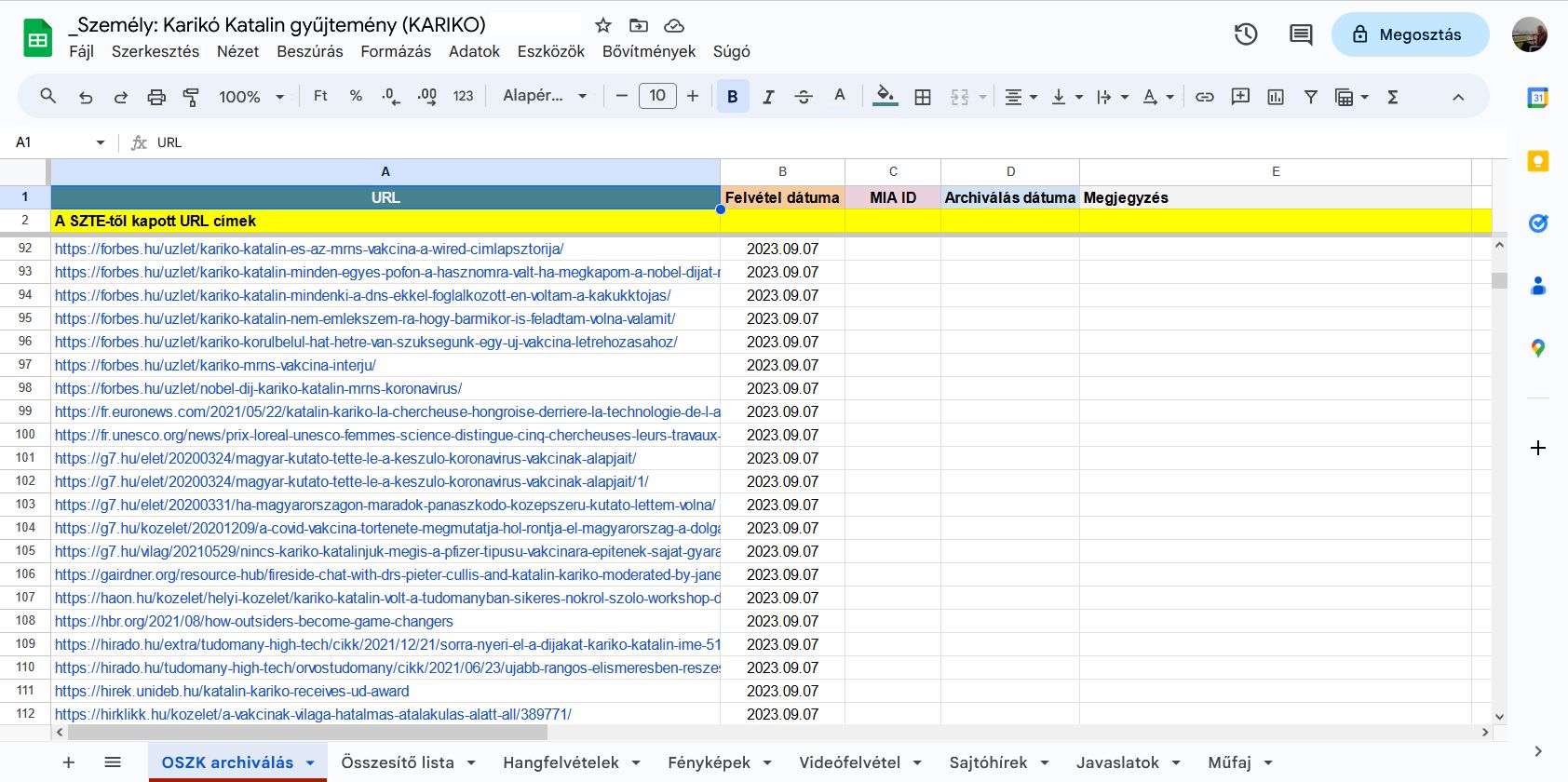 A lista előkészítése a Klebelsberg Könyvtárban

A virtuális kiállításban szereplő linkek kigyűjtése
Duplumszűrés
Megosztás – az OSZK archiválás fülön dátummal ellátva
Seedlista
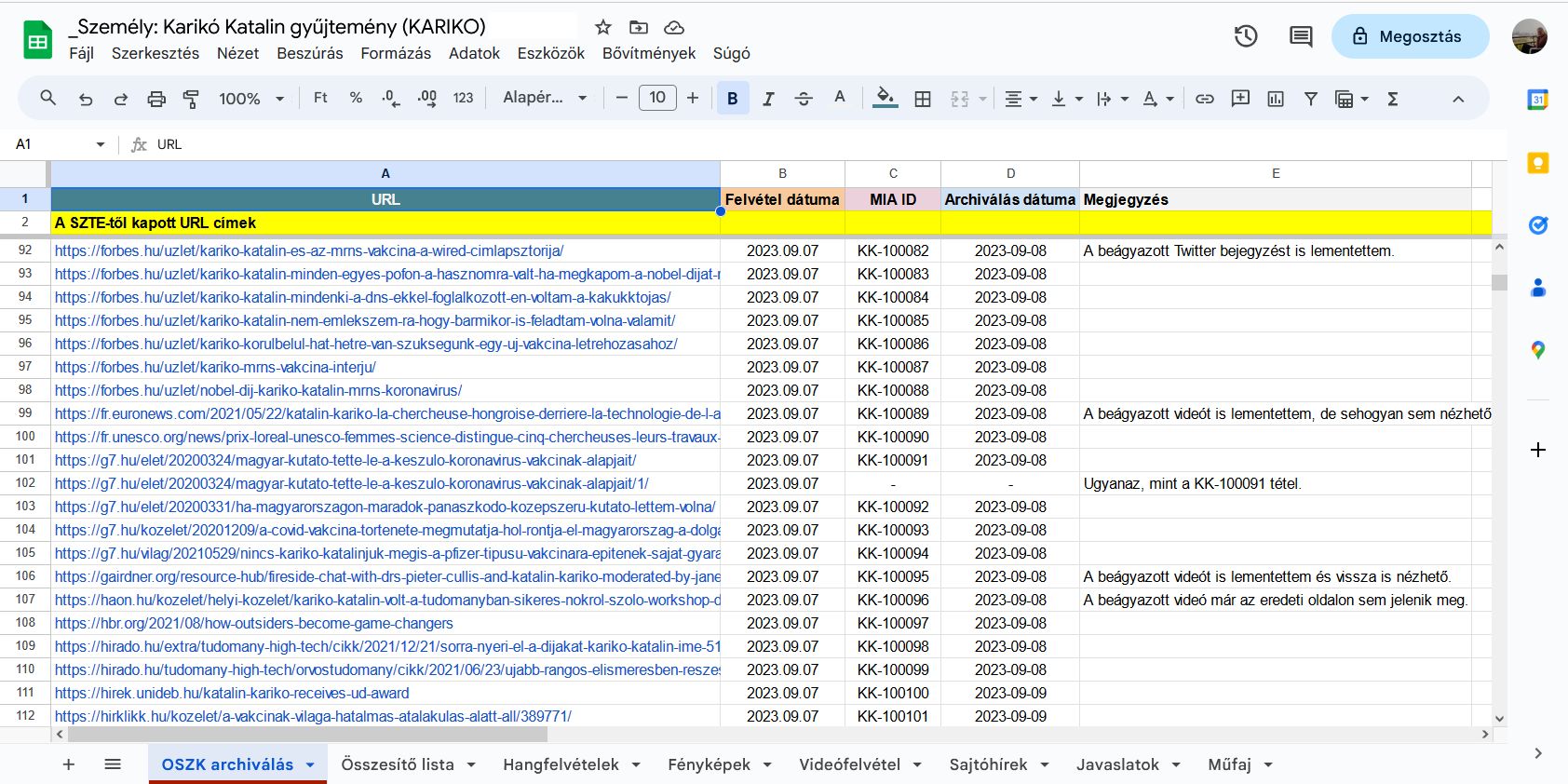 A megosztott lista átnézése, ellenőrzése 

A már elérhetetlen tartalmak, esetleges duplumok kiszűrése
A mentett verziók ellenőrzése
A mentési vagy megjelenítési hibák és hiányok feljegyzése
Seedlista
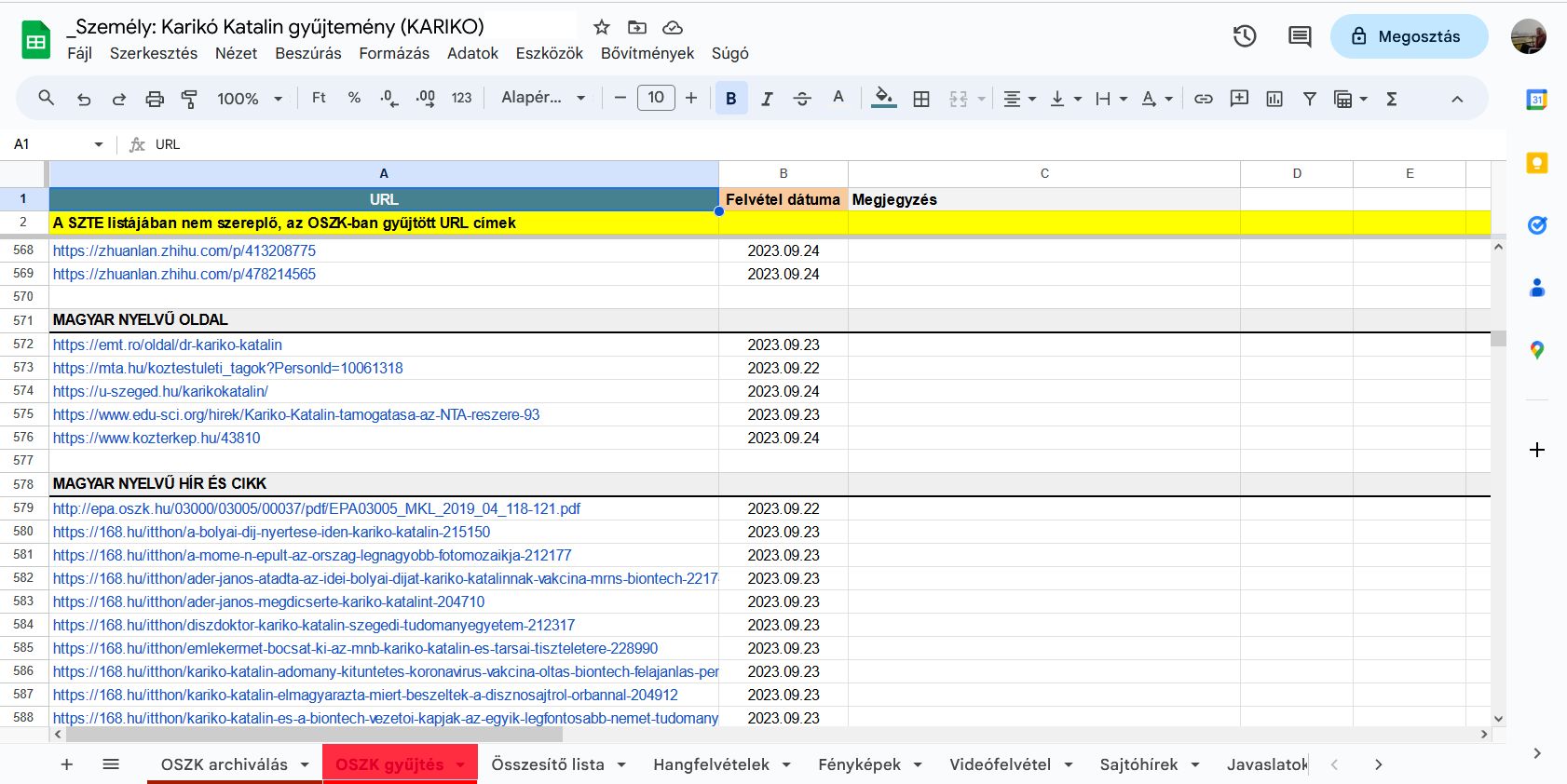 A címlista bővítése – OSZK gyűjtés munkalap

főként a hírportálokon használt címkék 
a Wikipédia szócikkekben található linkek 
speciális Google- és Bing-keresések
Seedlista – a jelenlegi állapot
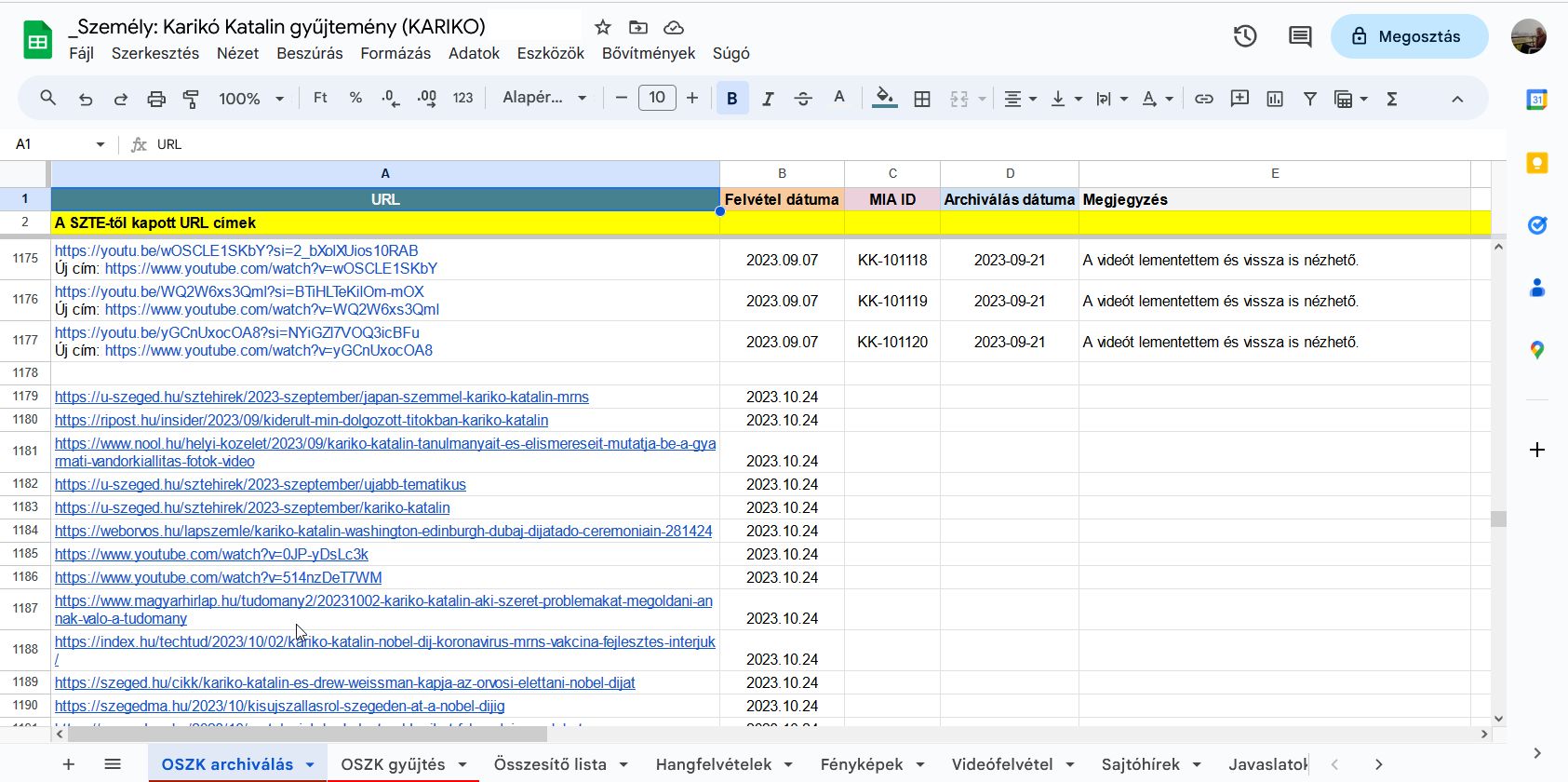 Időrendi áttekintés
A webarchiválásban való részvétel gondolata – Szegedikum
Karikó Katalin kiállítás ötlete
Anyaggyűjtés elindulása
Virtuális kiállítás megnyitója
A kiállítás kapcsán egy webarchívum kialakítása – ötletelés, részletek
Az OSZK és az SZTE közötti megállapodás létrejötte - 2023. július 18.
A Karikó Katalin személyéhez köthető anyagok első aratása
A Nobel - díj
2019
2021
2021.05.21.
2023.07.18.
2023.10.02.
2021 tavasza
2021 nyár-ősz
2023.09.07.
További tervek, feladatok
Újabb oldalak feltérképezése
Válogatás után bekerül a kiállítás anyagai közé
Minden eddig nem szereplő cím felkerül a megosztott táblázatba

Visszakeresési lehetőség
A WARC-fájlokban tárolt tartalomhoz teljes szövegű keresőfelület készül
a nem nyilvános archivált oldalak csak az OSZK által erre a célra dedikált gépeiről nézhetők meg
A kereső beágyazása a  virtuális kiállításba
Köszönjük a figyelmet!
Pálfy Annaanna.palfy@ek.szte.hu
Kiss Márta Évamarta.kiss@ek.szte.hu